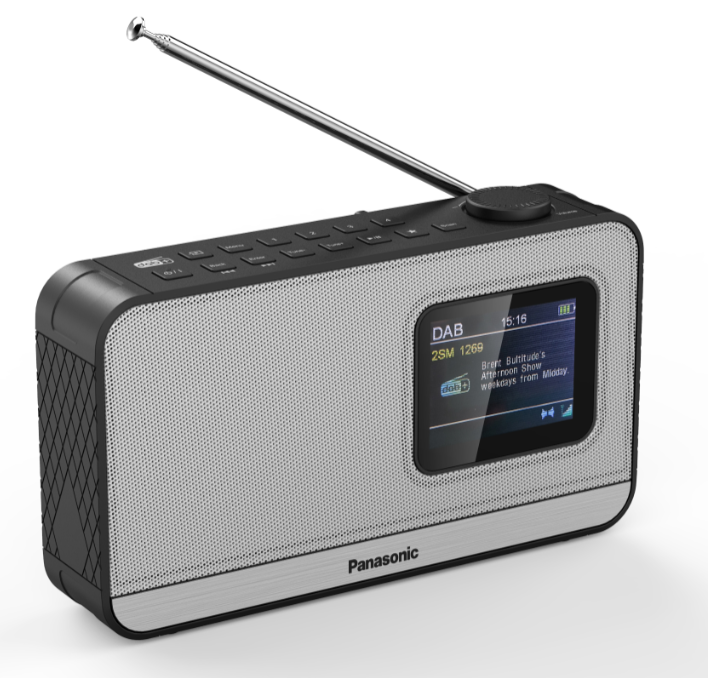 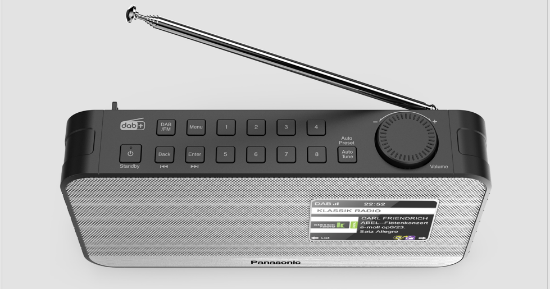 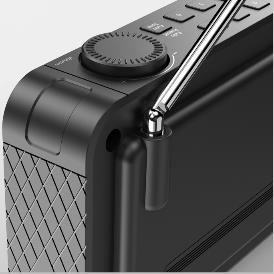 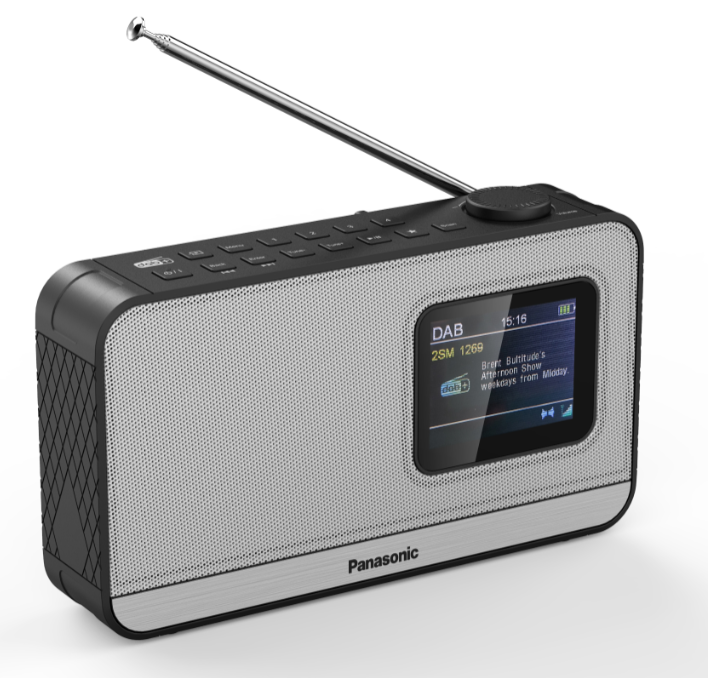 Radio DAB+ compacte
Cette radio DAB+ élégante et très compacte offre une polyvalence hors pair. Écoutez la radio chez vous ou en déplacement grâce à son fonctionnement sur piles. L’écran couleur affiche toutes les informations utiles. En plus de la radio numérique et FM, vous pouvez profiter de vos morceaux préférés, podcasts et des webradios en toute simplicité depuis votre téléphone portable ou tablette via la connexion Bluetooth.
D15
Radio DAB+
RF-D15EG-K |
EAN:  5025232944262
	 
Disponible dès juin 2023
Radio DAB+ compacte avec écran couleur de 2,4 pouces
Écouter de la musique sans fil via Bluetooth
Fonctionnement sur secteur et piles (4 piles AAA)
4 touches de sélection directe 
Fonctions horloge/minuterie/sommeil
Mode Éco
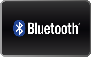 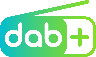 D15
Pour obtenir plus d’informations, rendez-vous sur le site www.panasonic.de
Sous réserve de modifications techniques. Les valeurs indiquées pour le poids et les dimensions sont approximatives. Mise à jour: 03/2023